創世記１５　ヨセフのゆめ創世３７章３～１１節
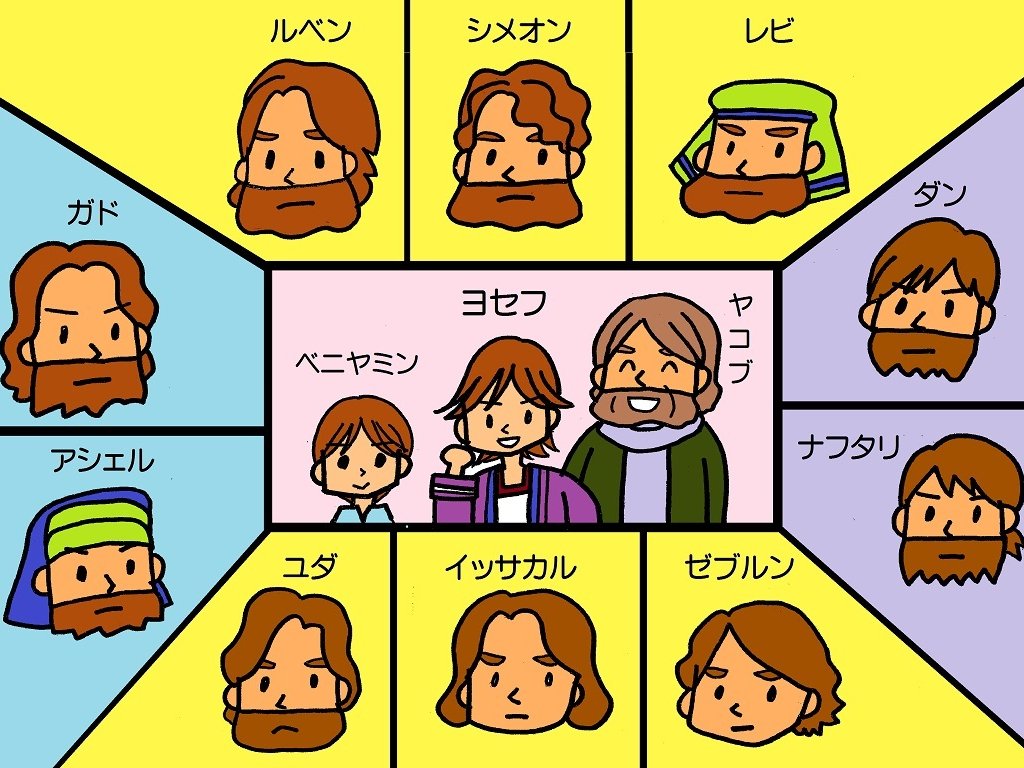 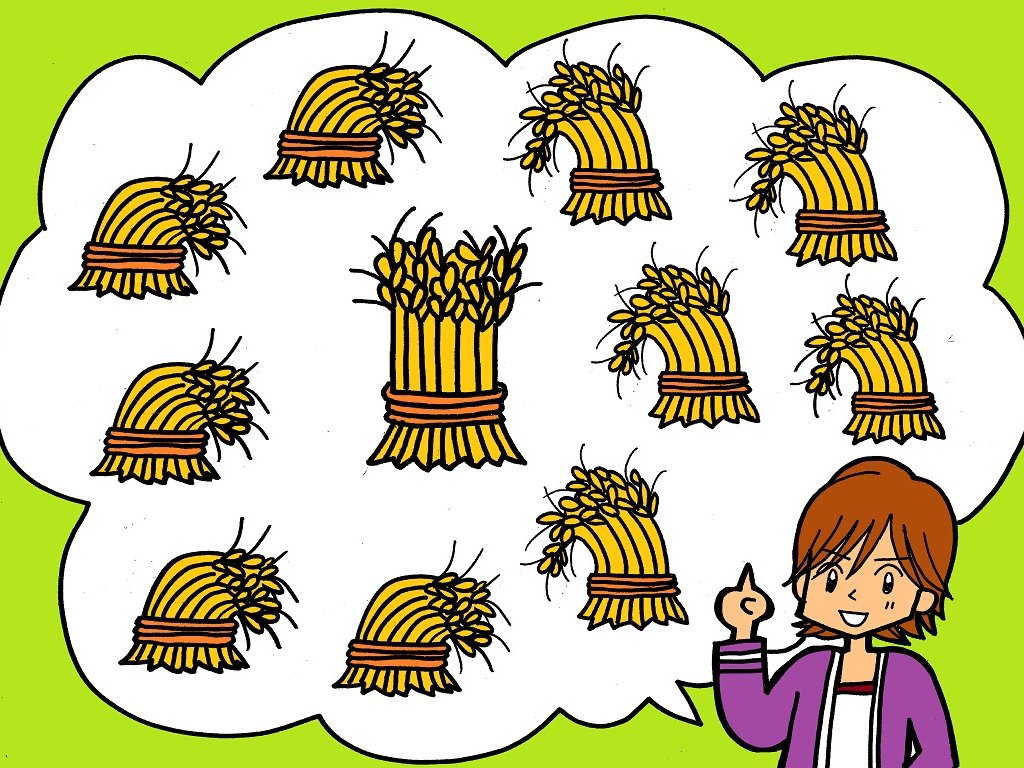 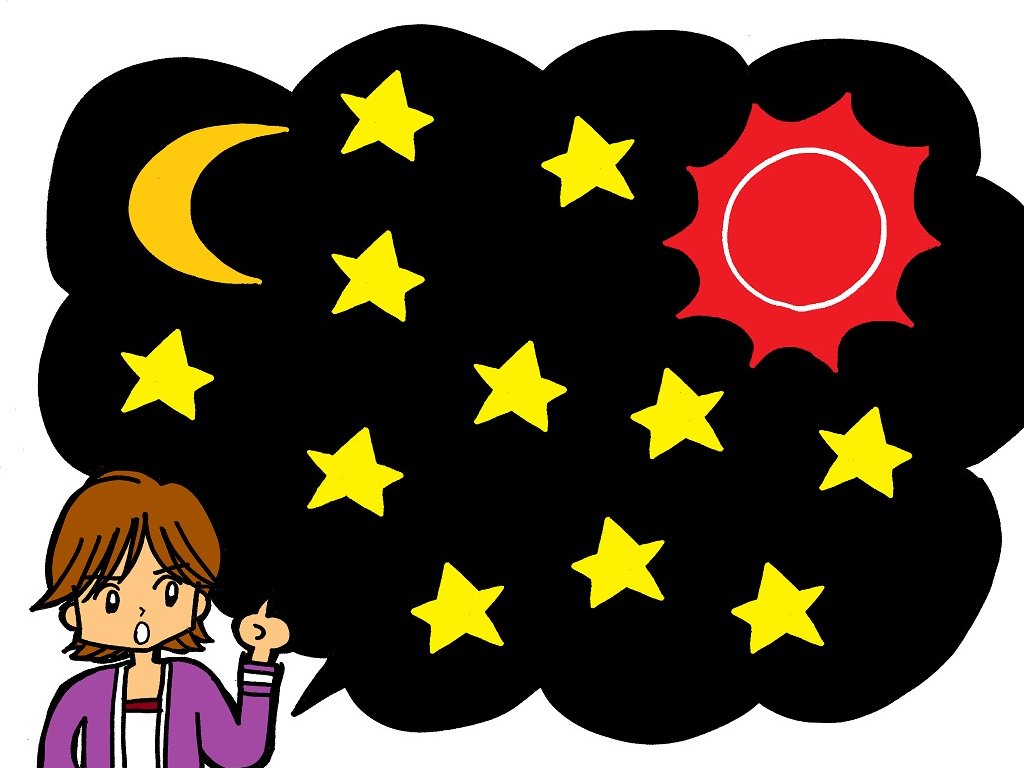 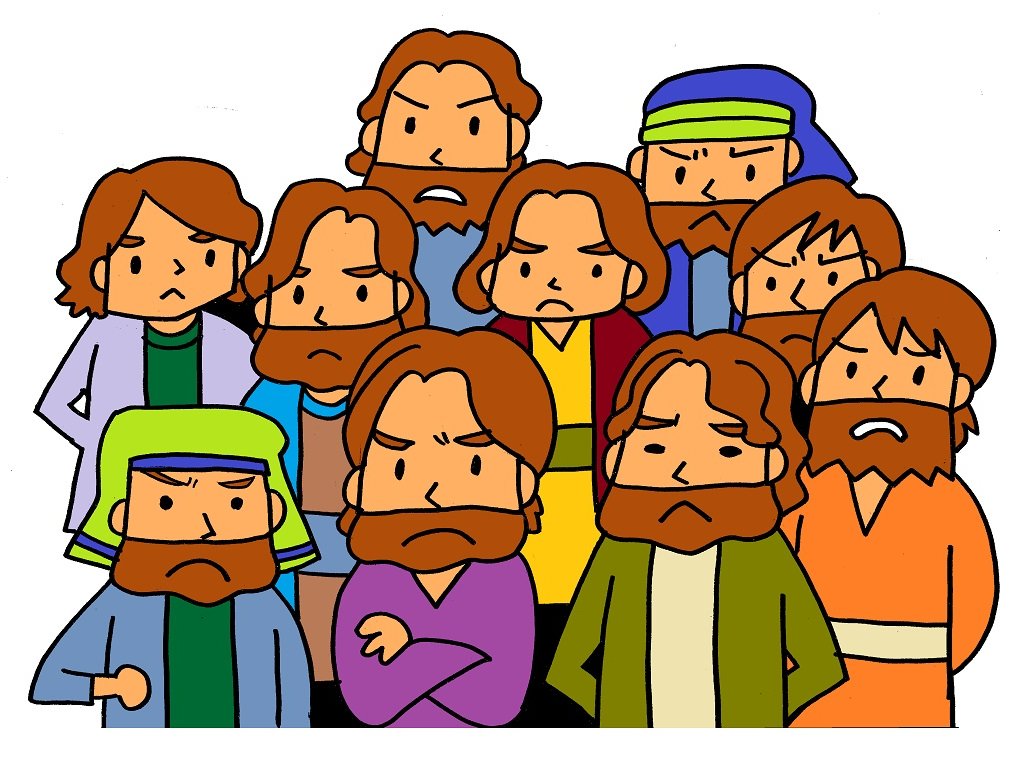 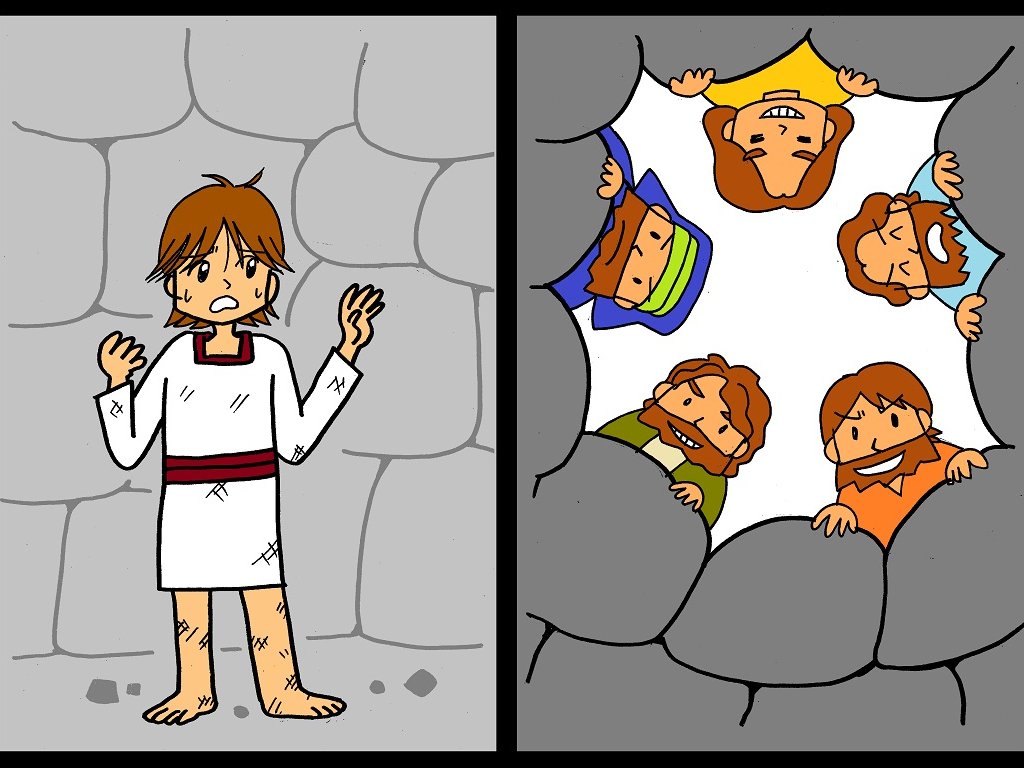 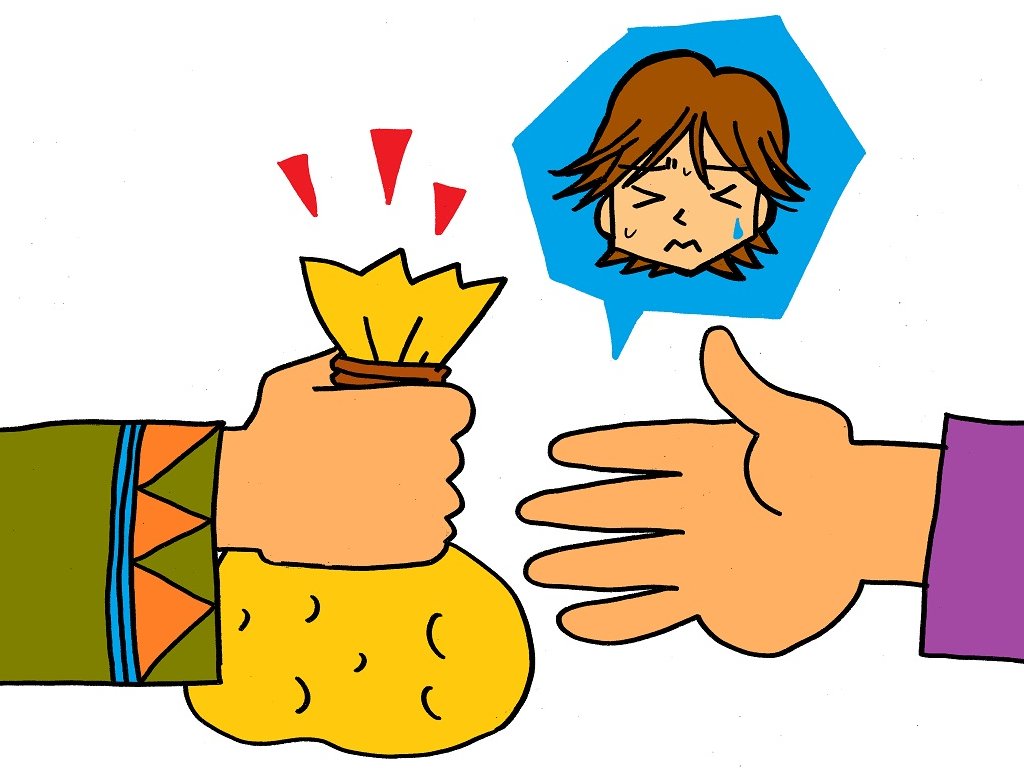 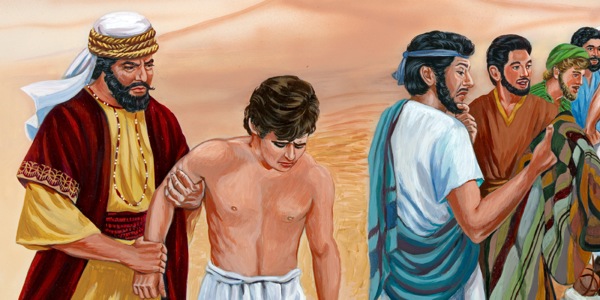 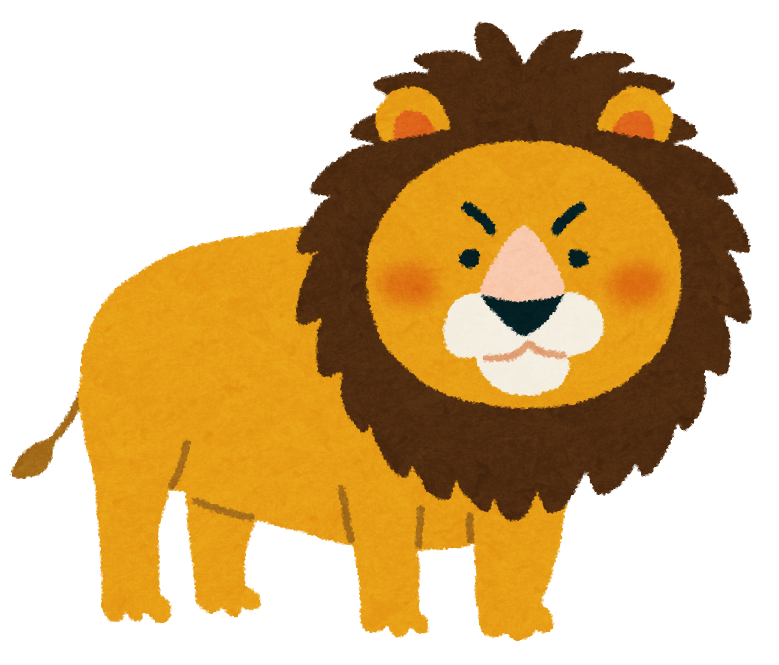 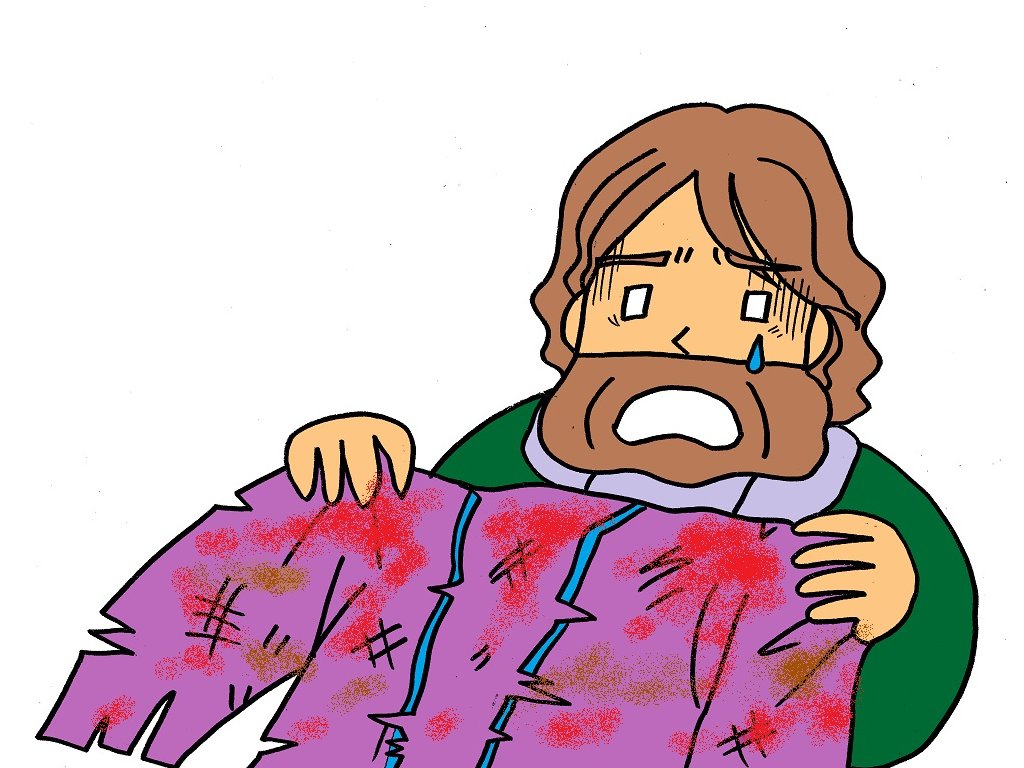 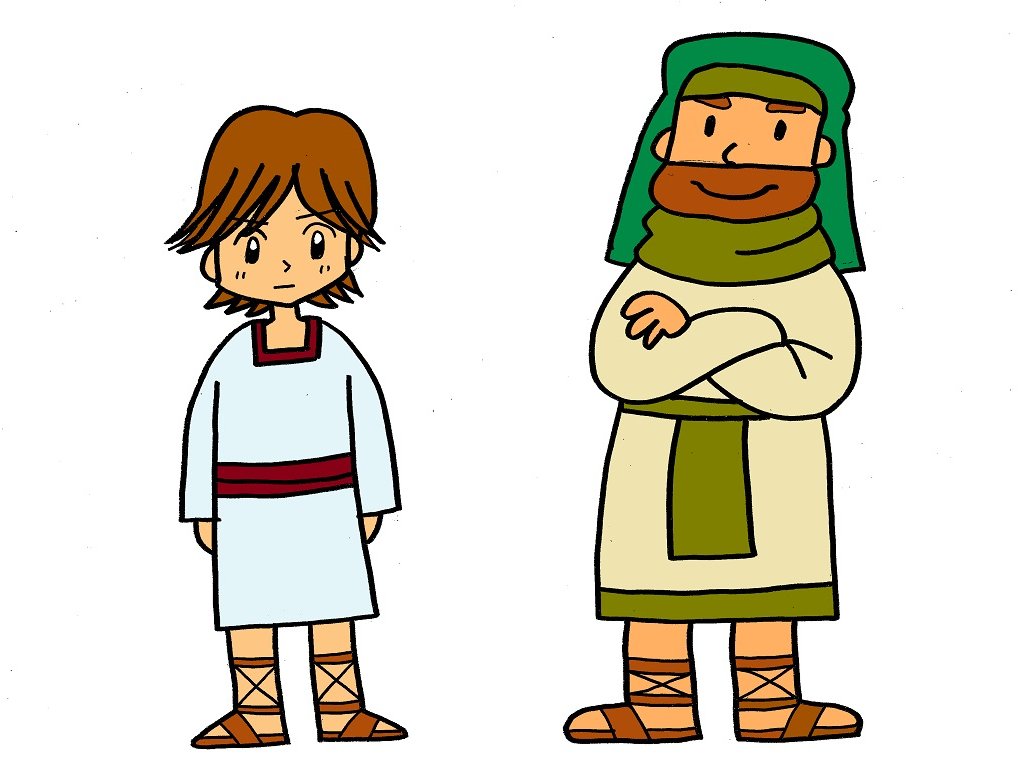 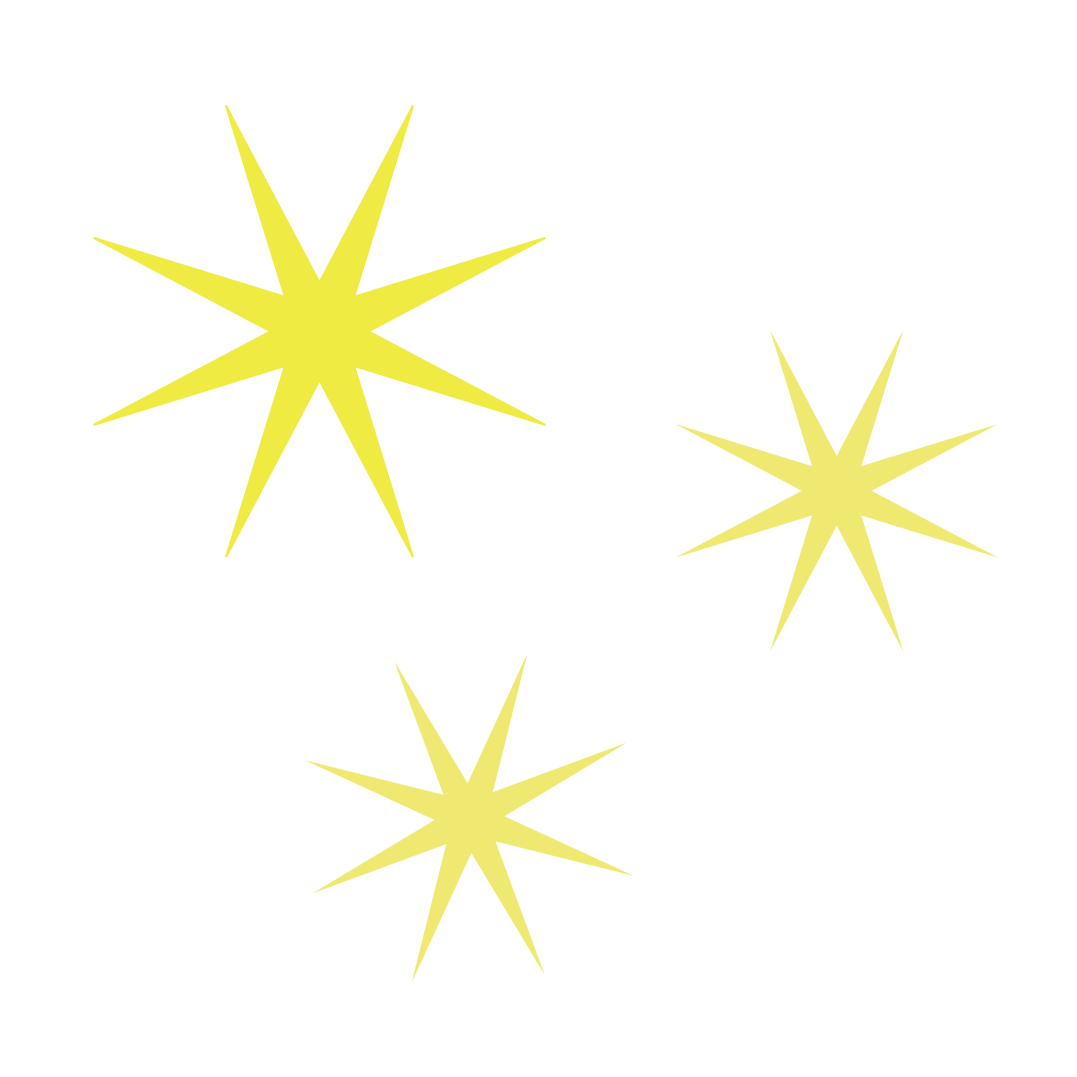 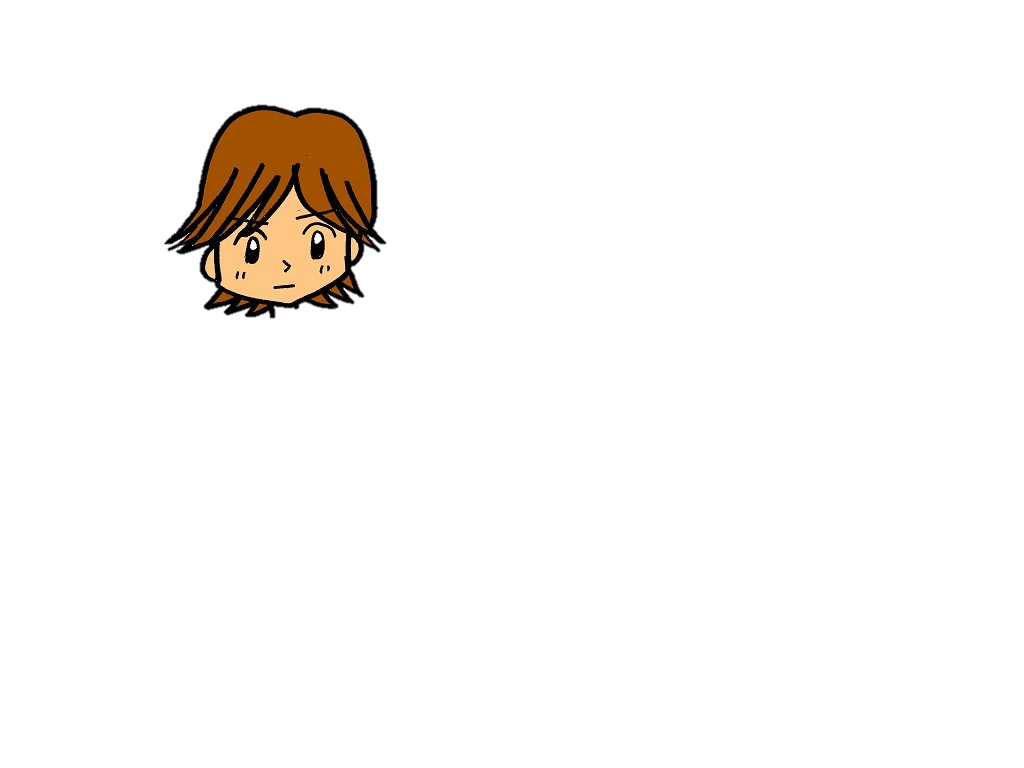 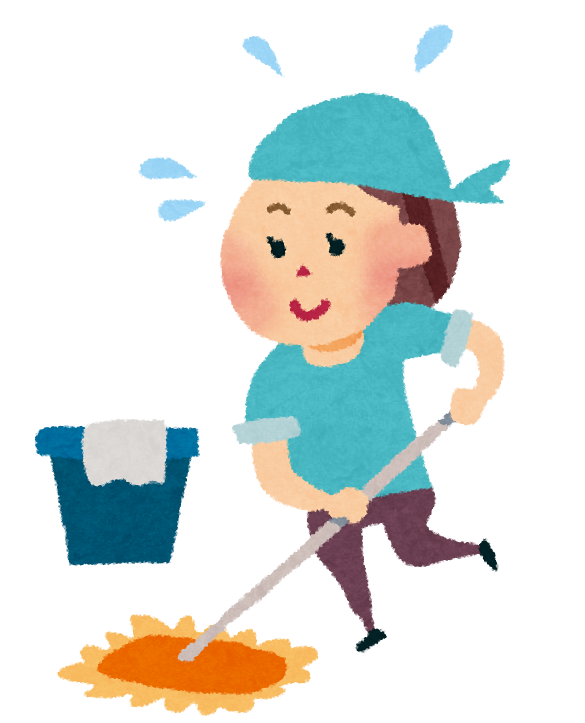 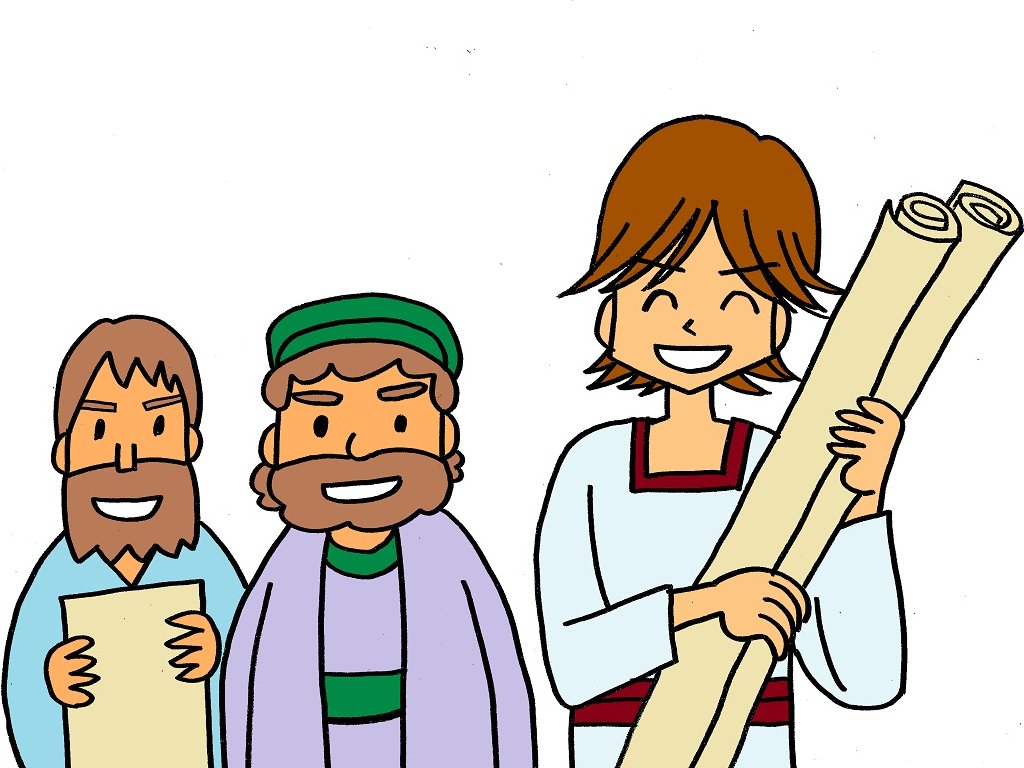 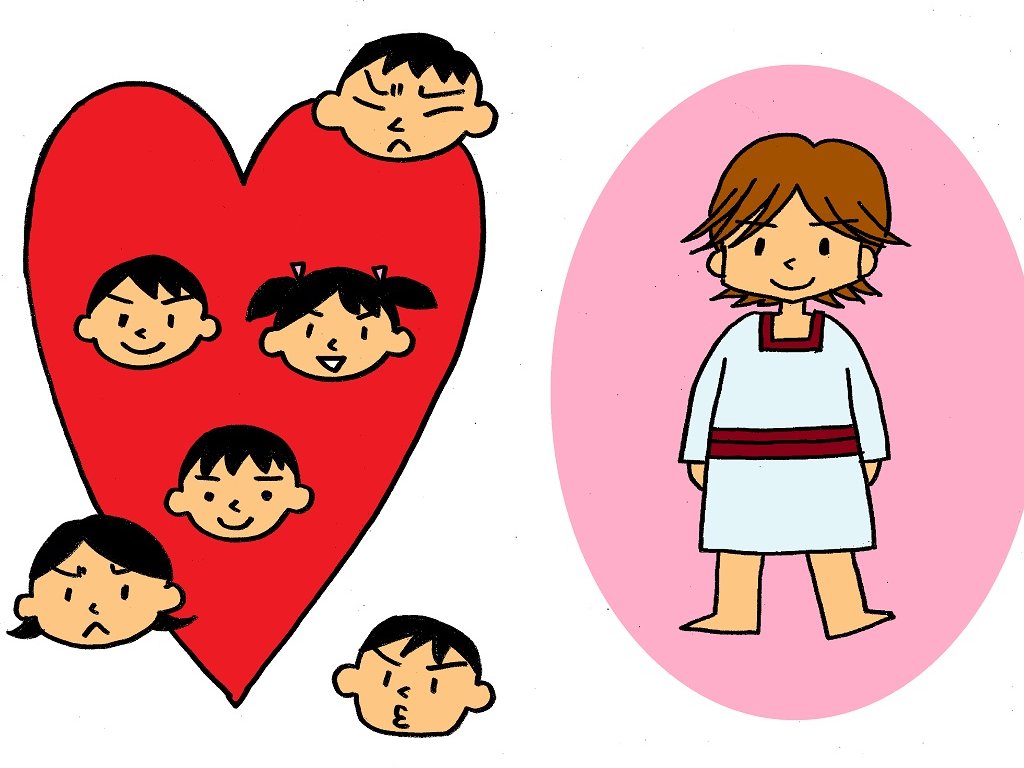 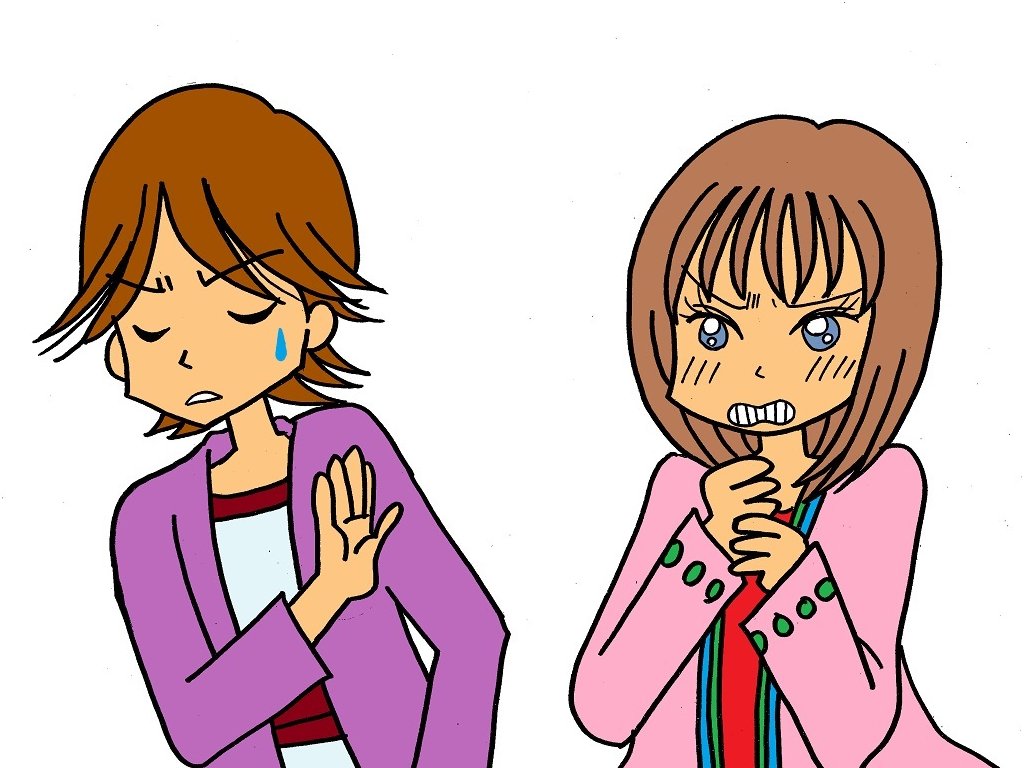 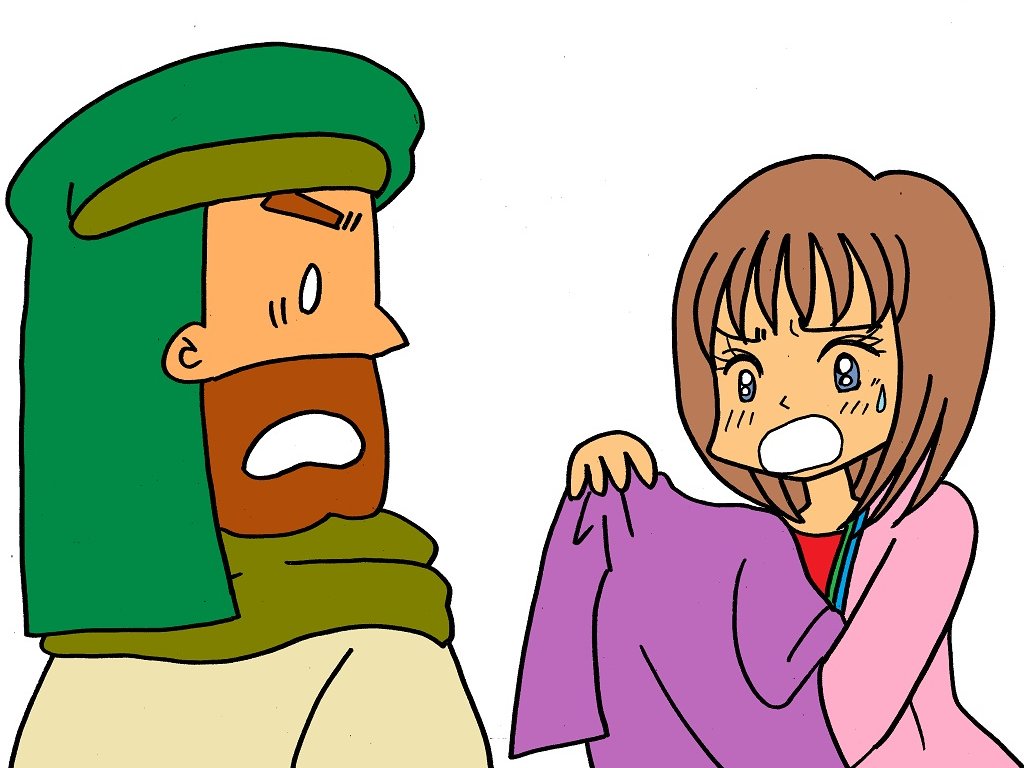 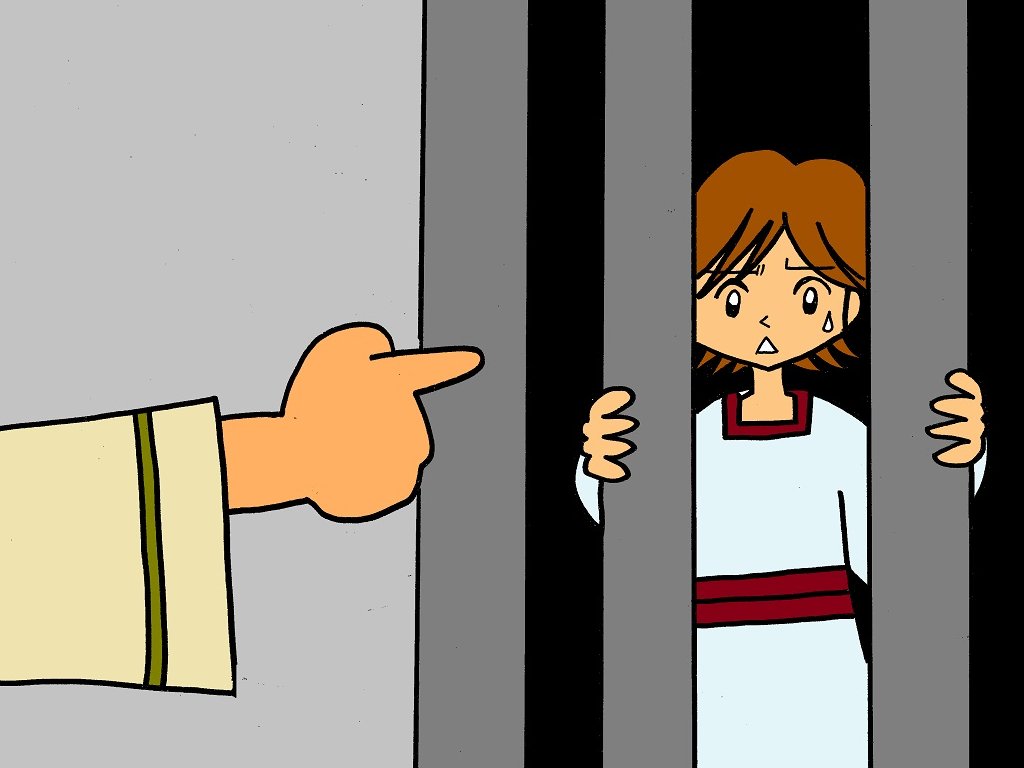 つづく